Unit 3: Applying the Principles of Personal Training
Bones of the human skeleton
Functions of the Skeleton
[Speaker Notes: Gives distinctive shape; allows attachment of muscles & soft tissue.
Bones act as levers and form joints to allow movements
Bones support and protect vital organs
Some bones contain bone marrow to produce white & red cells & platelets
Bones are made of minerals within cartilage; they act as a mineral store for calcium, magnesium & phosphorus
Provide surfaces for attachment of soft tissue – this is why they are irregular]
What is a joint?
My elbow, hip & knee are joints, but what is the definition of a joint?
A joint is a place where two or more bones meet
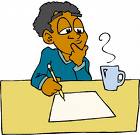 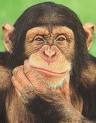 Synovial Joints
What is a 
synovial joint?
Synovial joint – freely moveable

Why? – Has cartilage to absorb impact, ligaments to provide stability and synovial fluid to prevent friction
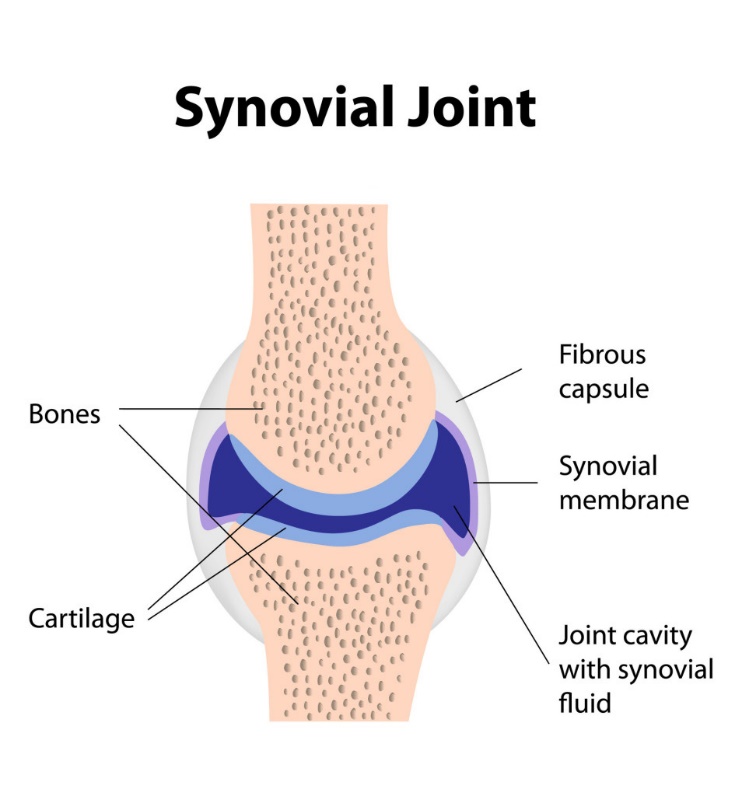 What do parts of a synovial joint do?
Types and movement of Synovial Joint
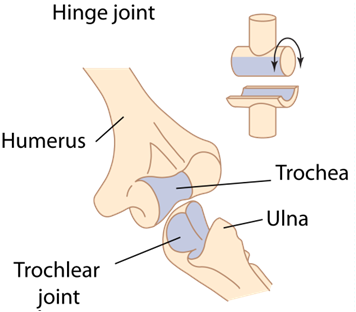 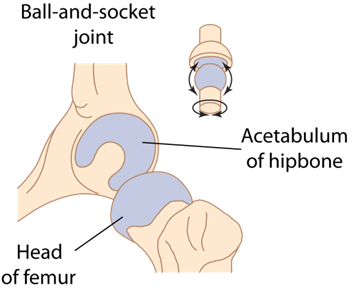 [Speaker Notes: Hinge - Cylindrical protrusion of one bone articulates with trough-shaped depression of another
Ball & Socket - Ball shaped head of one bone articulates with a cup like socket of another bone
Condyloid - Similar to ball and socket, but much flatter and shallower.]
Types of Synovial Joint
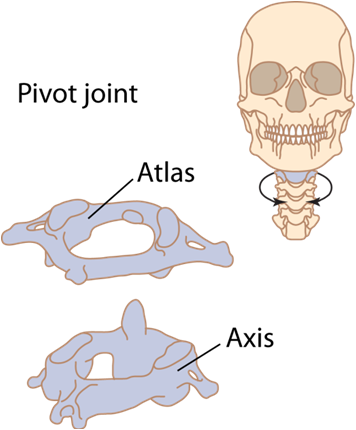 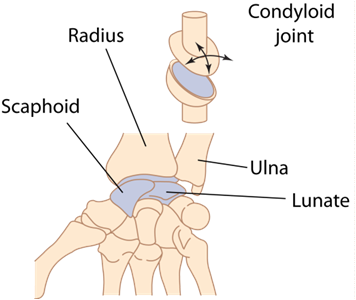 [Speaker Notes: Gliding 
Articulating surfaces are almost flat and of similar size
Pivot 
Rounded structure of one bone articulates with ring-shaped structure of another 
Saddle 
Similar to ellipsoid, but surfaces are concave and convex]
Synovial Joints in action
1. Describe what is happening at the hip
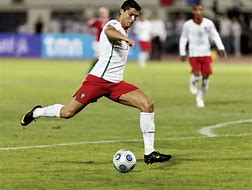 2. Describe what is happening at the knee
Synovial Joints in action
1. Describe what is happening at the shoulder
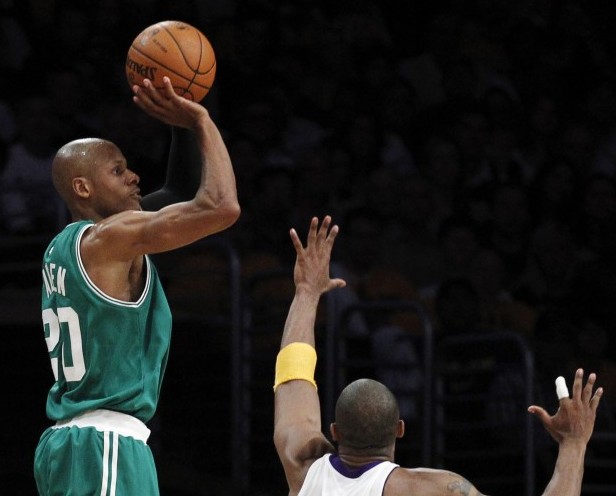 2. Describe what is happening at the elbow
Synovial Joints in action
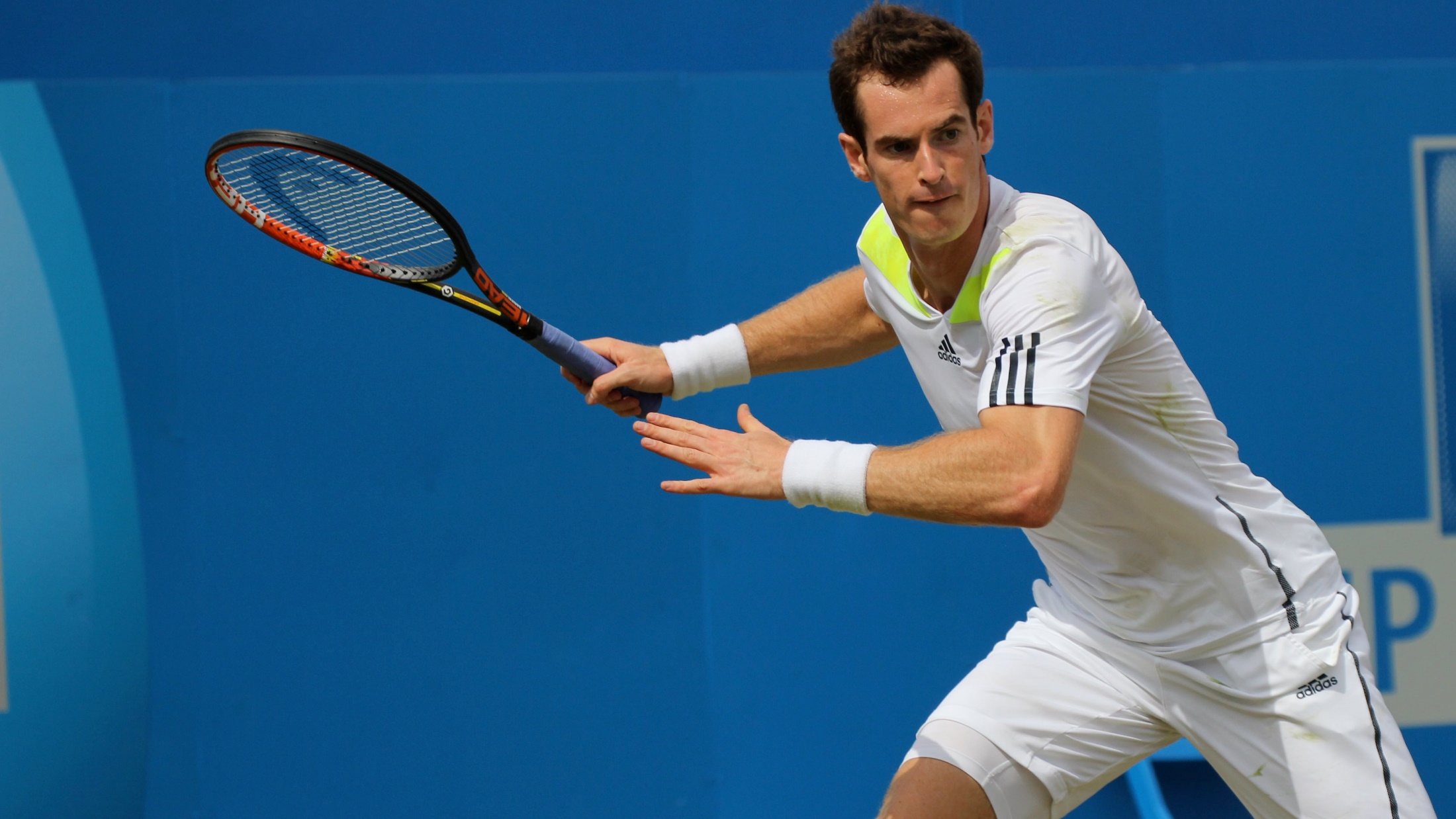 1. Describe what is happening at the shoulder (racquet arm)
2. Describe what is happening at the elbow (racquet arm)
Synovial Joints in action
1. Describe what is happening at the shoulder
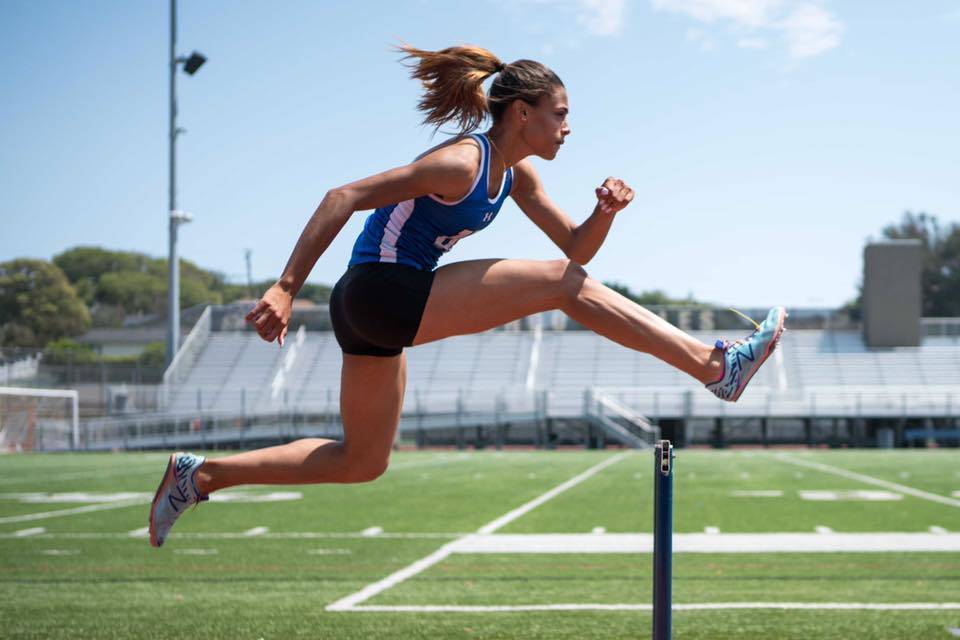 2. Describe what is happening at the elbow
3. Describe what is happening at the hip of the lead leg
4. Describe what is happening at the knee of the lead leg
Major Skeletal Muscles
Anterior View			Posterior View
Effect of exercise on the musculoskeletal system
Why??
Warm Up

What?
Pulse Raiser
Increase body/muscle temperature
Stretches
- Increase range of movement
Effect of exercise on the musculoskeletal system
Why??
Main Session

What?
Muscle temperature increases
Overload through resistance training = muscle fibre microtears- this will happen in slow twitch fibres when training muscular endurance or fast twitch when training strength- why should this be progressive??
Effect of exercise on the musculoskeletal system
Why??
Cool Down

What?
Lower Pulse Raiser
Remove waste products (lactic acid etc.)
Stretches
- Increase range of movement (long term)
Cardiovascular System
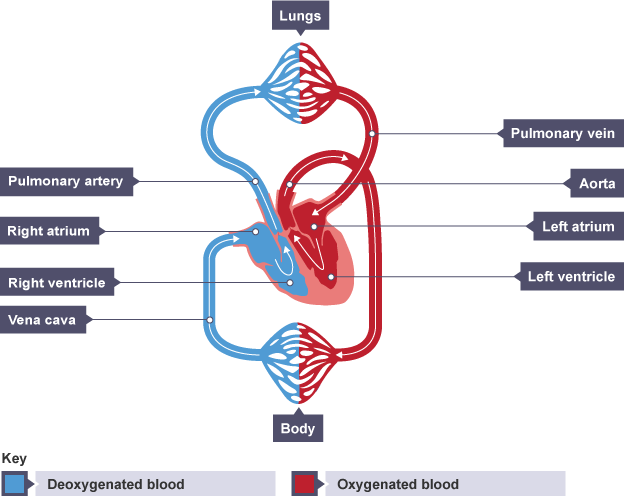 Cardiovascular System
Respiratory System
Respiratory System
Effect of exercise on the cardiorespiratory system
Why??
Warm Up

What?
Pulse Raiser
Increase heart rate
Increase breathing rate
Effect of exercise on the cardiorespiratory system
Why??
Main Session

What?
Heart rate increases
Breathing rate increases
Build up of lactic acid as intensity of session increases and you start to work more ANAEROBICALLY (without oxygen) as heart/lungs cannot meet energy demand- muscles start to ache!
Effect of exercise on the cardiorespiratory system
Why??
Cool Down

What?
Heart rate decreases
Breathing rate decreases